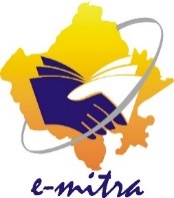 Version 1.0
सीमाज्ञान(Application for Simagyan)
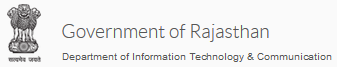 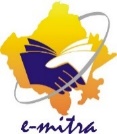 ई-मित्र कियोस्‍क द्वारा सीमाज्ञान के लिए आवेदन किये जाने की प्रक्रिया:-
कियोस्‍कधारक नये ईमित्र पोर्टल पर निम्‍न विभाग तथा सेवा का चयन करके आगे बढ पायेगा-
विभाग का नाम – Revenue Department
सेवा का नाम – Application for Simagyan (प्रार्थना पत्र सीमाज्ञान)
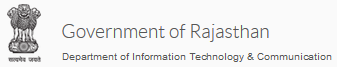 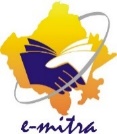 ई-मित्र पोर्टल पर Redirect होने पर निम्नानुसार स्क्रीन दिखाई देगी | इस स्क्रीन पर प्रमाण पत्र सेवाओं पर क्लिक करें |
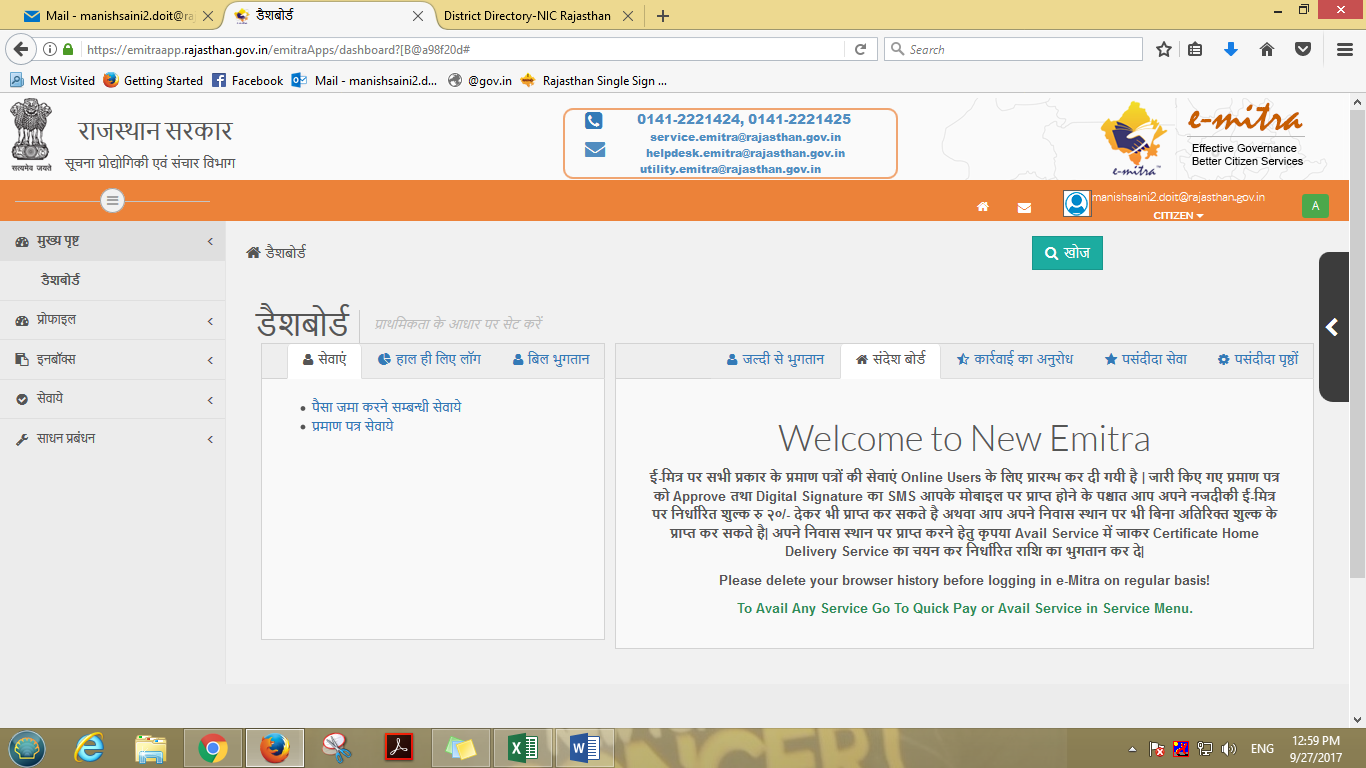 Click Here
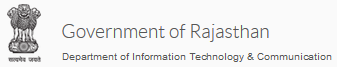 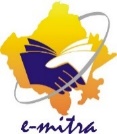 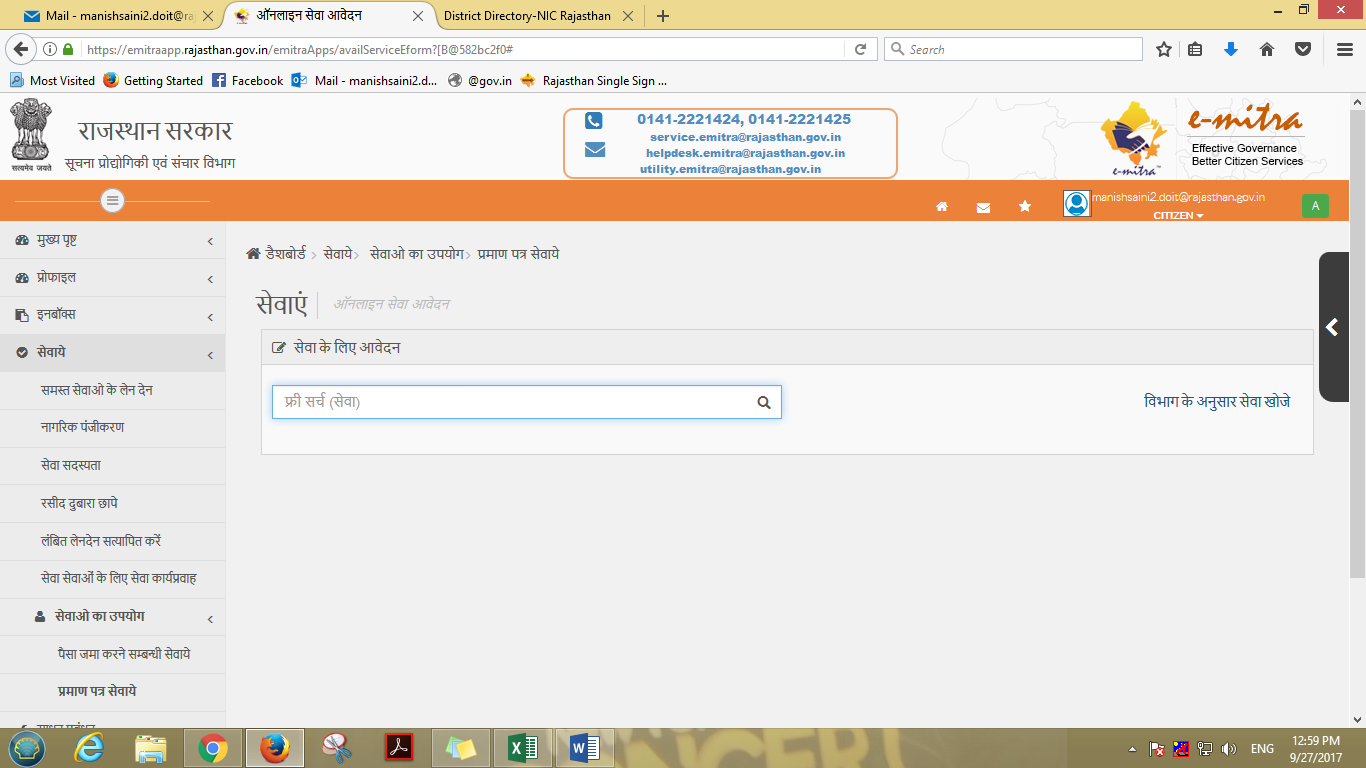 “Simagyan” टाइप करें|
Click करें |
अथवा
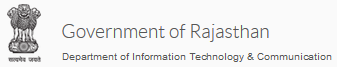 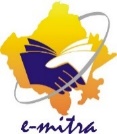 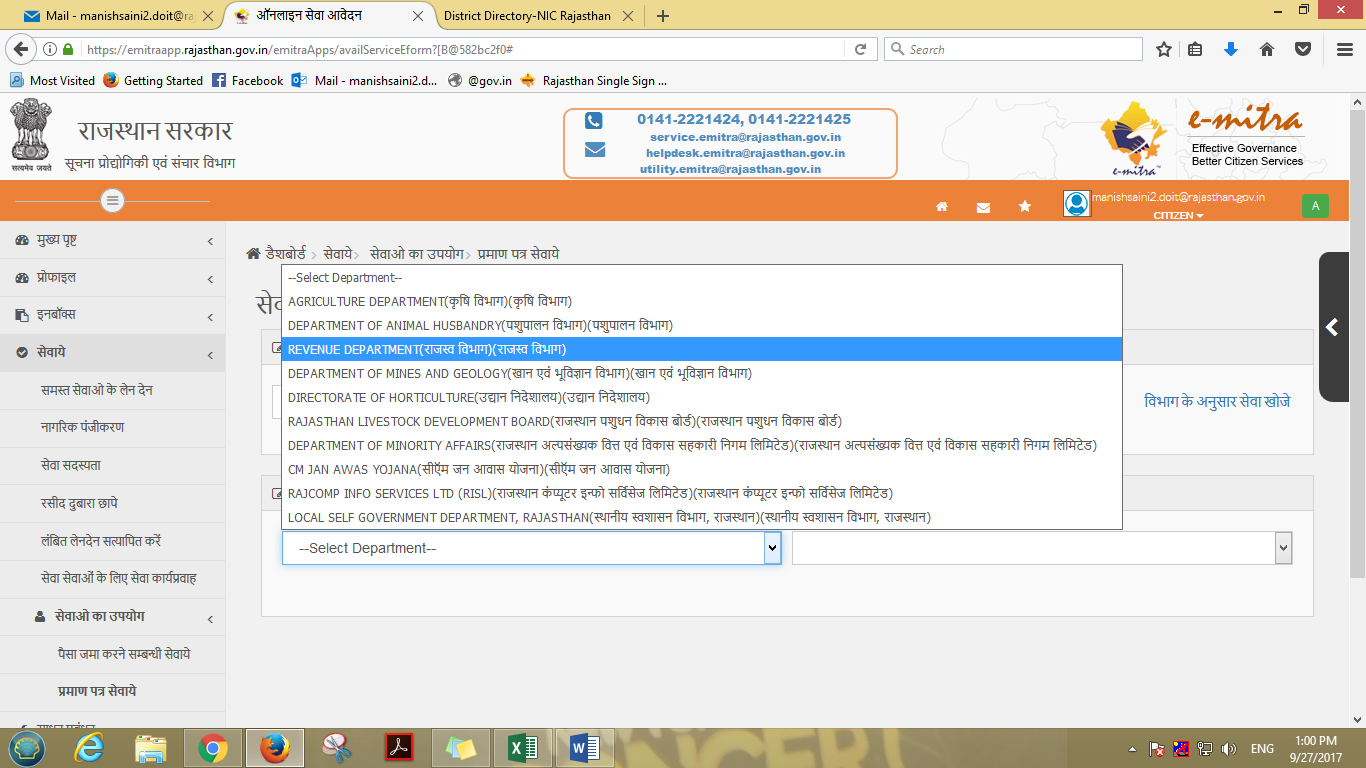 “विभाग के अनुसार सेवा खोजें” पर क्लिक करने पर उपरोक्तानुसार स्क्रीन ओपन होगी, यहाँ से “Revenue Department” सलेक्ट करें
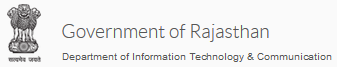 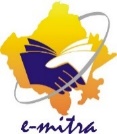 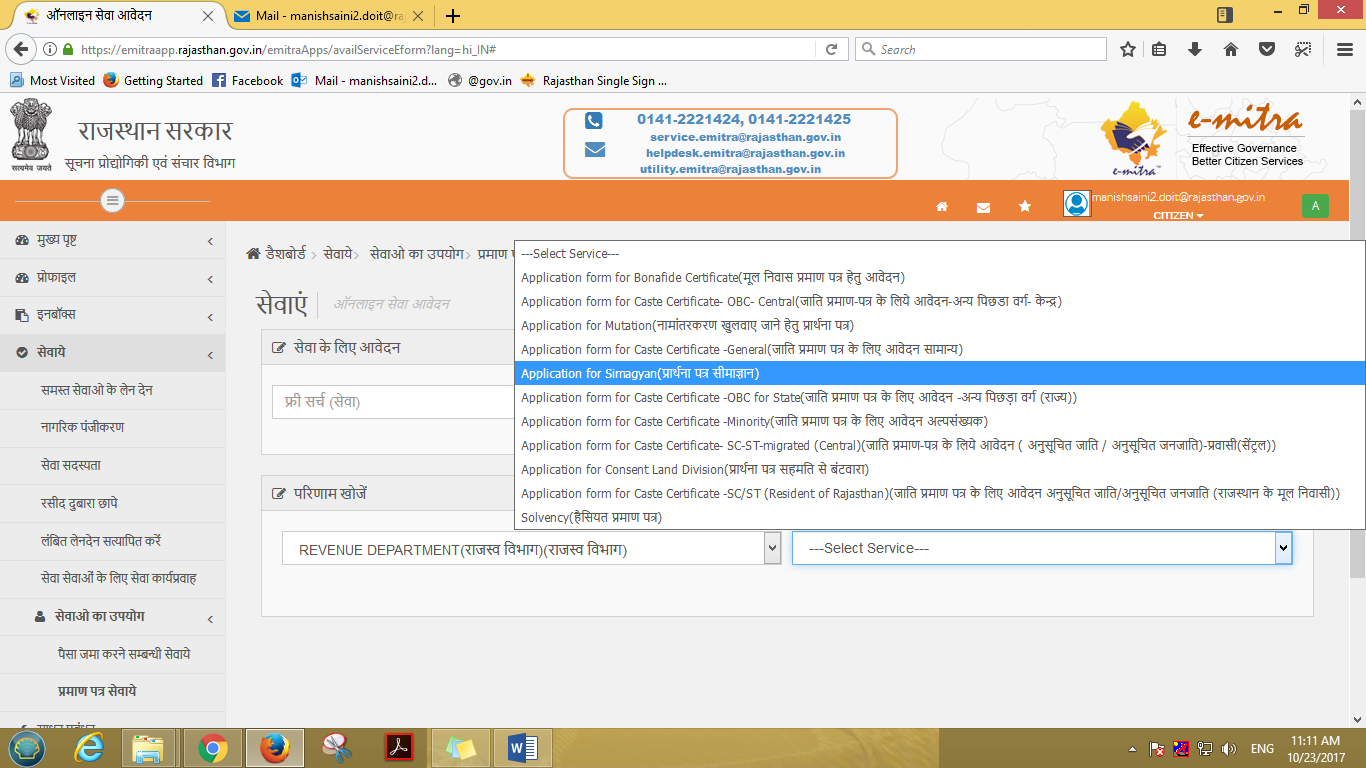 “Revenue Department” में “Application for Simagyan” सेवा का चयन करें |
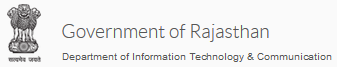 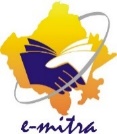 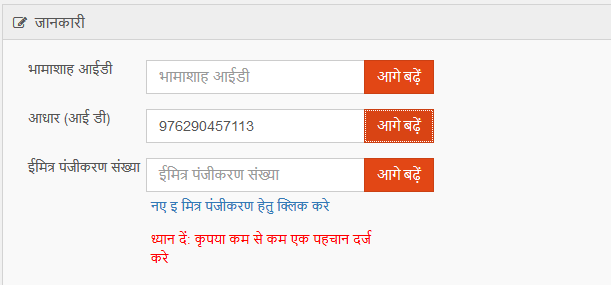 Click Here
भामाशाह आईडी, आधार आईडी अथवा ईमित्र पंजीकरण संख्या डाल कर “आगे बढ़ें” पर क्लिक करें |
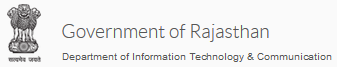 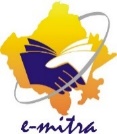 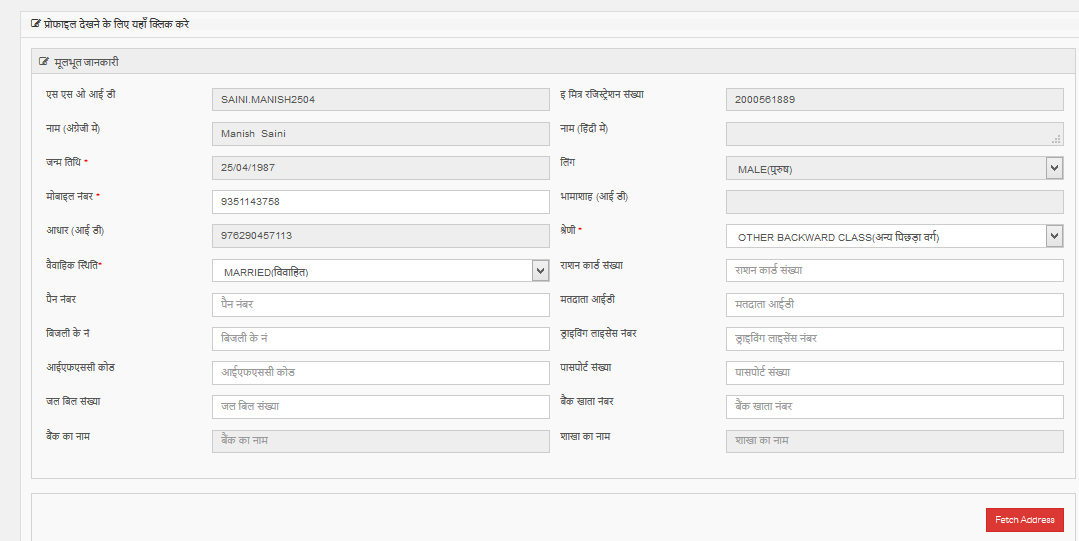 आवेदक की बेसिक डिटेल्स स्वतः भर जाएँगी, जिन फ़ील्ड्स की डिटेल्स नहीं आई है उनको भर कर “Fatch Address” पर क्लिक करें |
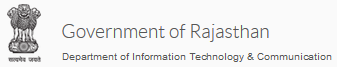 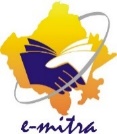 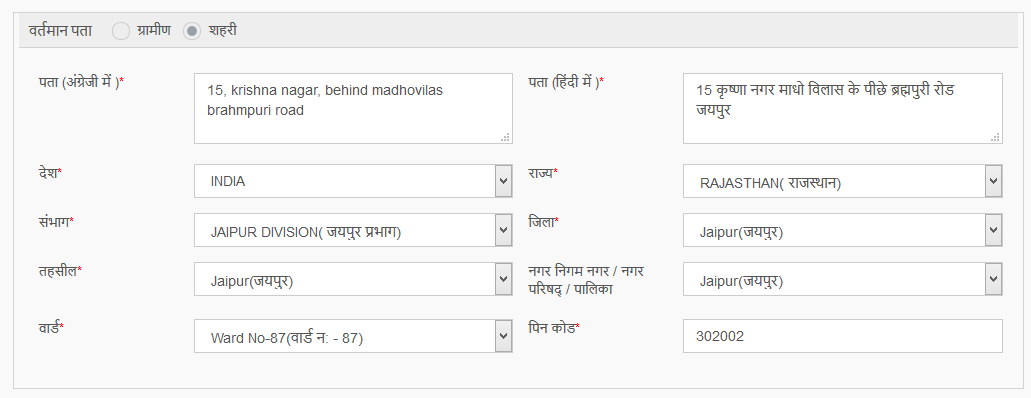 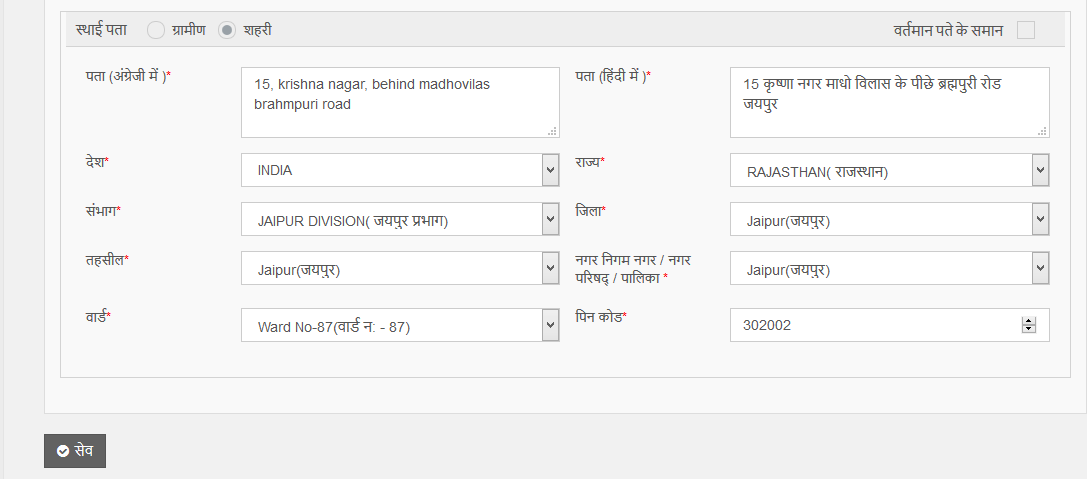 आवेदक का वर्त्तमान व स्थाई पता भर कर “Save” बटन पर क्लिक करें |
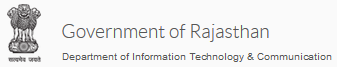 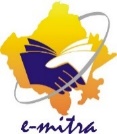 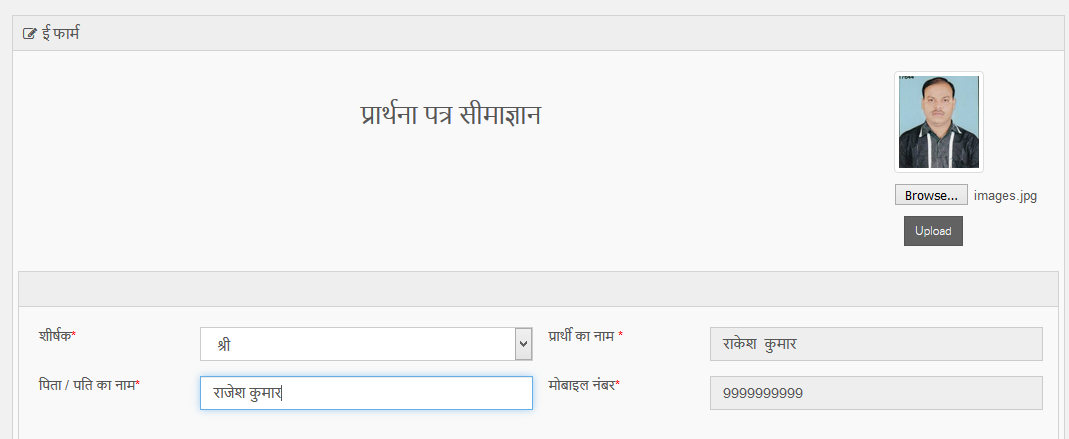 सीमाज्ञान का प्रार्थना पत्र खुल जायेगा |
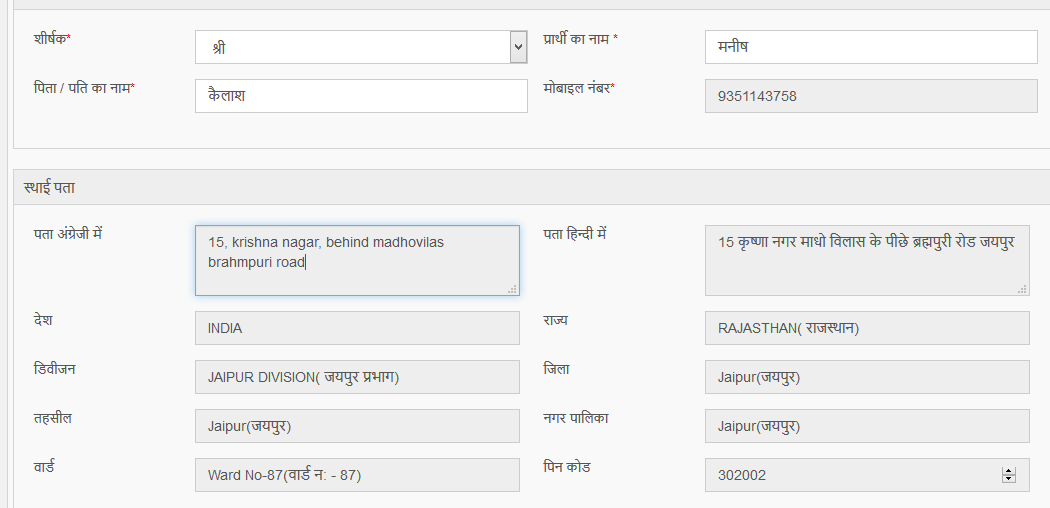 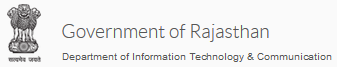 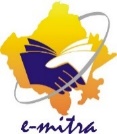 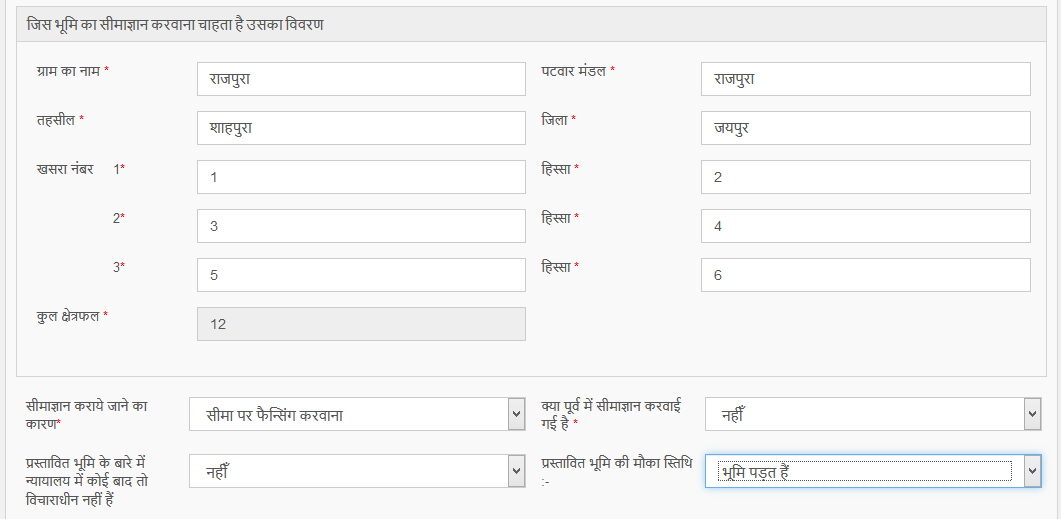 गाँव का नाम, पटवार मण्डल, तहसील, जिला, खसरा न., हिस्सा, नामांतरण का प्रकार आदि का चयन करें |
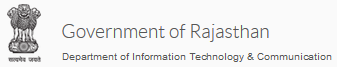 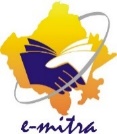 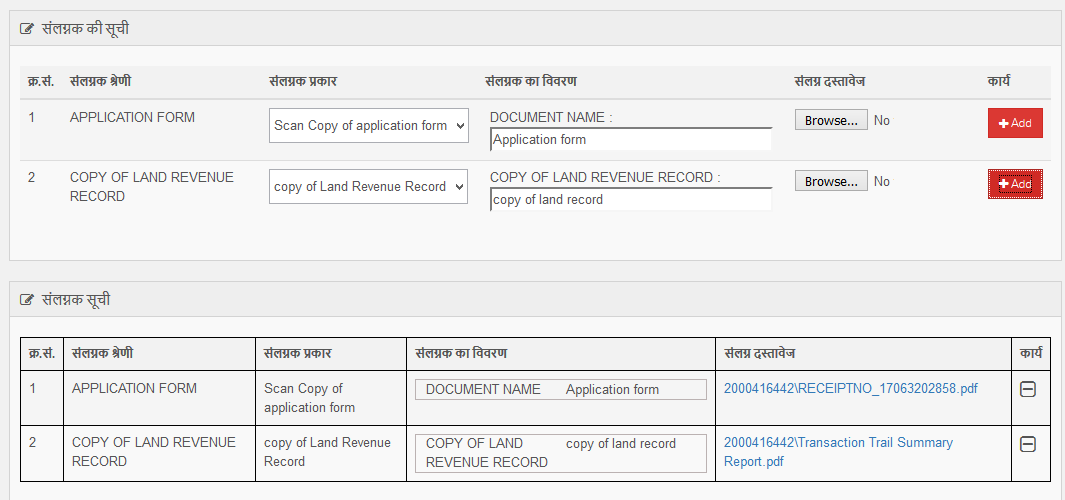 Application Form and Copy of Land Revenue Record अपलोड करें |
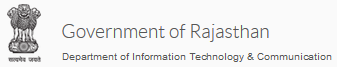 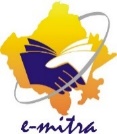 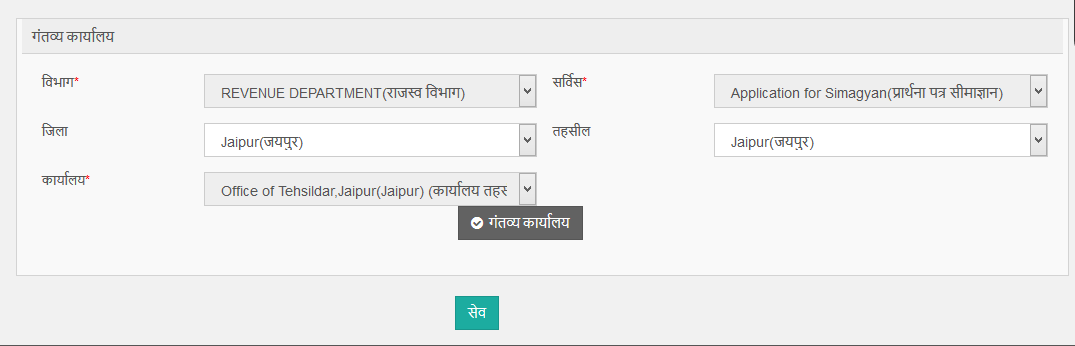 गंतव्य कार्यालय स्वतः ही भरा आएगा अगर बदलना चाहे तो बदल सकते है | “Save” बटन पर क्लिक करें |
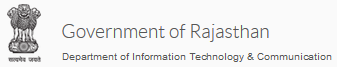 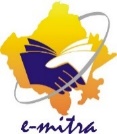 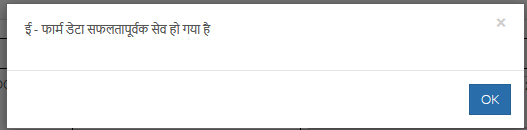 उपरोक्तानुसार message आने पर “Ok” बटन पर क्लिक करें |
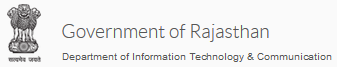 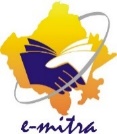 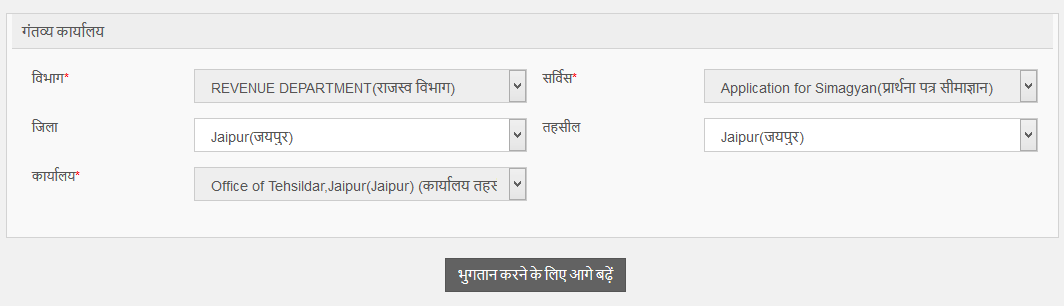 “भुगतान के लिए आगे बढ़ें” पर क्लिक करें |
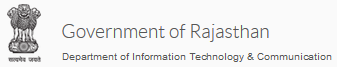 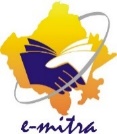 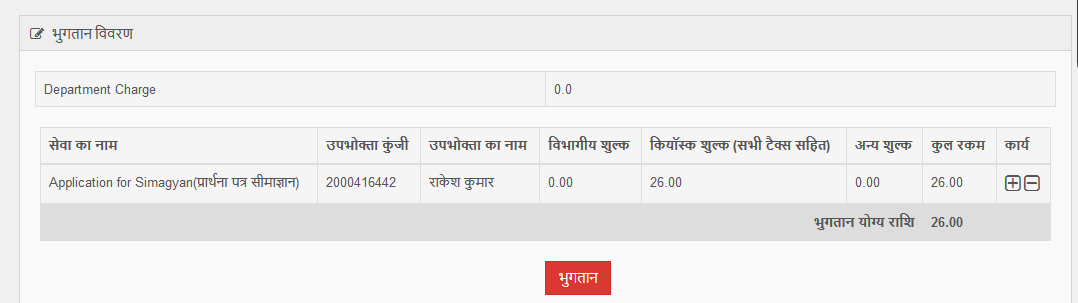 “भुगतान” पर क्लिक करने पर कीओस्क के “Wallet” में से आवेदन शुल्क का भुगतान हो जायेगा तथा टोकन जनरेट हो जायेगा|
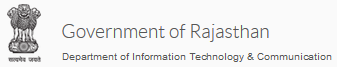 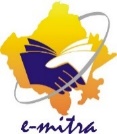 सीमाज्ञान के लिए आवेदन की प्रक्रिया पूर्ण हो गई है, अब आवेदन सम्‍बनिधत अधिकारी के लिए चला गया है|
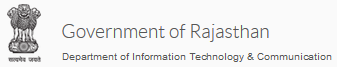 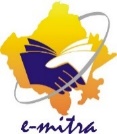 धन्‍यवाद